“May you study interesting systems”
Paraphrased proverb
Understanding worldviews may help sort through technical assessment of restoration methods
Focus on the Klamath Basin and Upper Klamath Lake
John Rueter
Environmental Sciences and Management Program
Center for Lakes and Reservoirs
School of the Environment
Portland State University
rueterj@pdx.edu
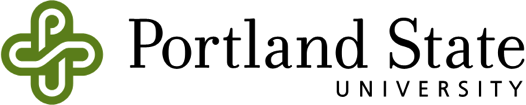 Overview
The Klamath Basin and Upper Klamath Lake has problems
Technical proposals for cleaning up Upper Klamath Lake
It is important to identify worldviews, even in technical sessions
We can use information about disparate values to choose approaches
Creating scenarios, based on these worldviews, is a start
Conclusions
[Speaker Notes: These problems are value statements]
1. Overview of the Klamath Basin andthe issues
USGS
From KRPRW Environmental Setting
[Speaker Notes: 15,772 mi^2
About the size of Vermont
Larger than 9 states and DC
About 100 government groups, agencies, or other groups in the KBRA
11 hrs to drive from headwaters to coast	

Historical data resource]
Issues and problems in the lake
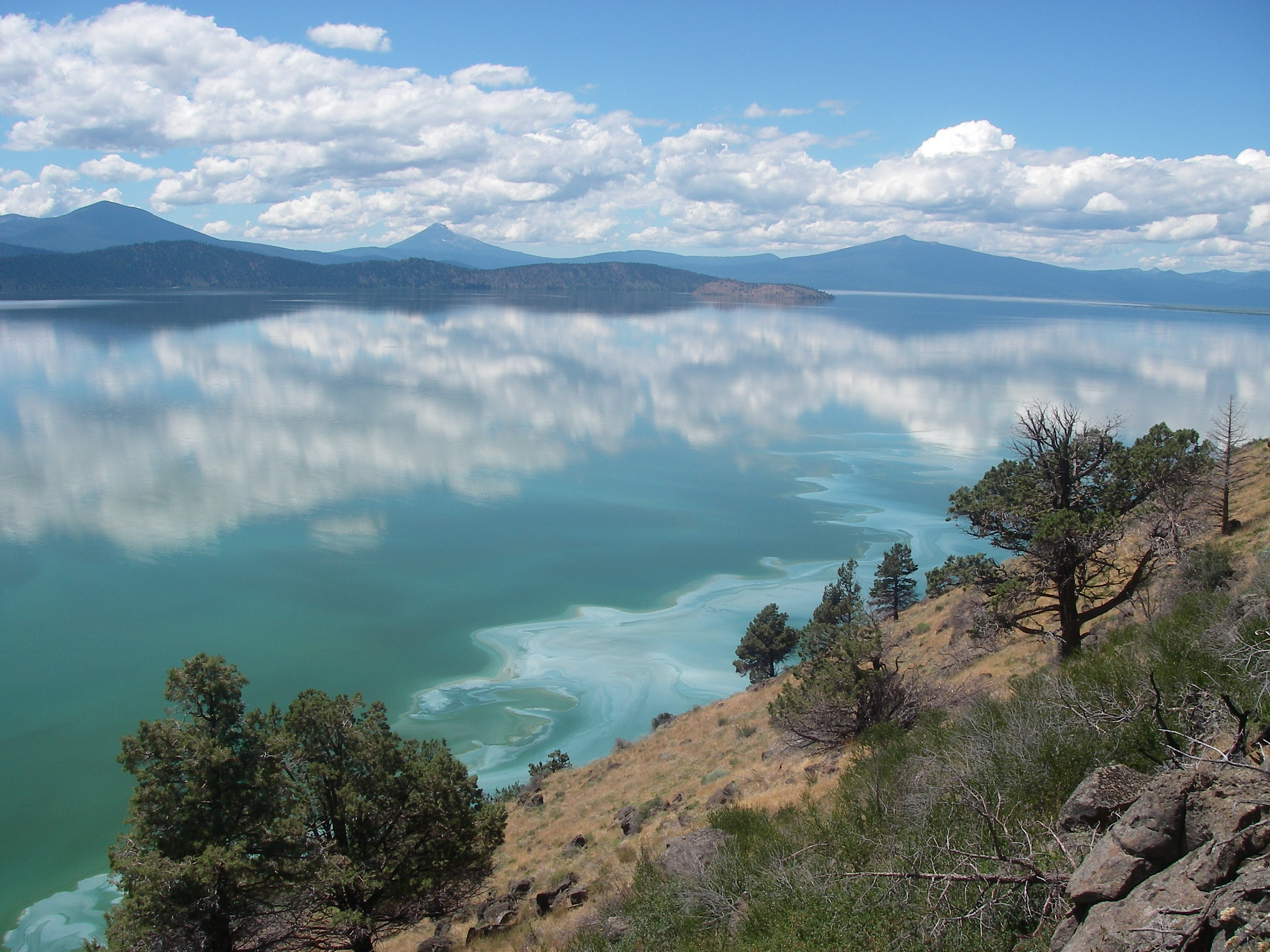 Not enough water for all users
High phosphorus
High chlorophyll
Extreme algal blooms and crashes
Endangered fish populations
2. Technical workshop
Klamath River Water Quality Workshop, Sept 10-13, 2012, Sacramento, CA
Proposed lake restoration methods
Dredging
Alum treatment
Filtration
Increase native wetlands
Off-channel treatment marshes
Distributed, smaller projects
Teams were charged with presenting methods for lake restoration
Common parameters
Amount of land area 
P and N removal
Costs
Technical feasibility
3. Important to identify worldviews
Based on holder’s assumptions about how the world works
Can use these assumptions to check against the other worldviews
Example – Hobbes/Rousseau
Can use these to generate scenarios (like in MEA)
Set of Worldviews
Individualist – free market
Hierarchist – establish rules and procedures
Egalitarian – use bottom up governance
Deep Ecology – respect the rights of other organisms
Fatalist – skeptical that this will make a difference
[Speaker Notes: These were evident in the presentations – even at this highly technical workshop

We can make objective statements about the impact of these worldviews and analyze them rigorously, i.e. scientific evaluation]
Workshop & Worldviews
Considering values mismatches in looking for approaches
Range of worldviews means that there will be values mismatches
Example: Individualists will favor population growth whereas Deep Ecologists will favor zero population growth
Not our job to solve these debates
Can include disparate values as a factor in choosing how to address environmental problems
4. Problem types and strategies
Problem typology
Management strategies
[Speaker Notes: Problem typology from 
Management Strategies from DOI Handbook of Adaptive Management]
Knowledge:Control:Value
Engaging with problems
Building scenarios: Assumptions
Lake restoration will involve the entire community
Building trust will take deliberate effort
What will the lake and the region look like?
Modernity
Post-modernity 
Second modernity (Gross)
Retro-modernity
Went through an analysis of what conditions and values each of these worldviews think will be in their future
[Speaker Notes: Modernity - future will be different than the past

Post-modernity – there will be many versions of the truth and multiple conflicting “authorities”

Second modernity (Gross)  - the future is uncertain and it will be different in ways we can’t even predict

Retro-modernity – only versions of the future that contain recognizable components of the present are feasible
Turnover time of physical assets
People are able to embrace the familiar]
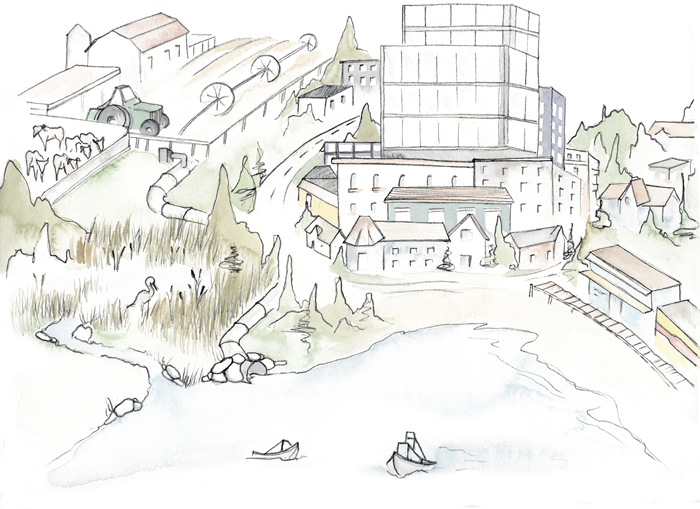 Individualist: Economic Renaissance
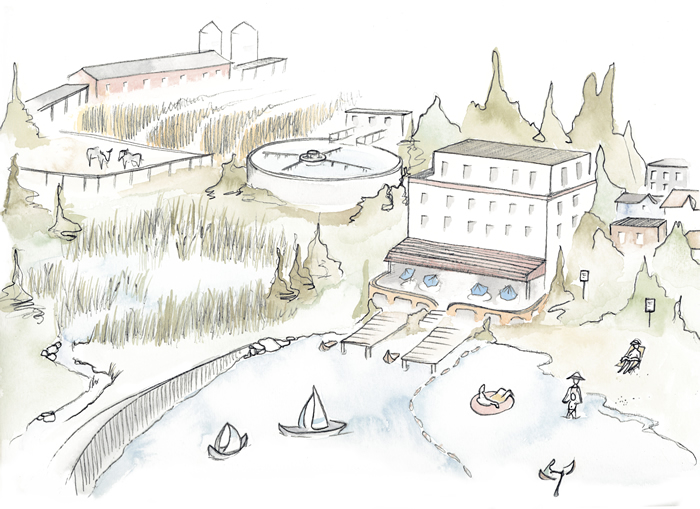 Hierarchist:Expert Lake Management
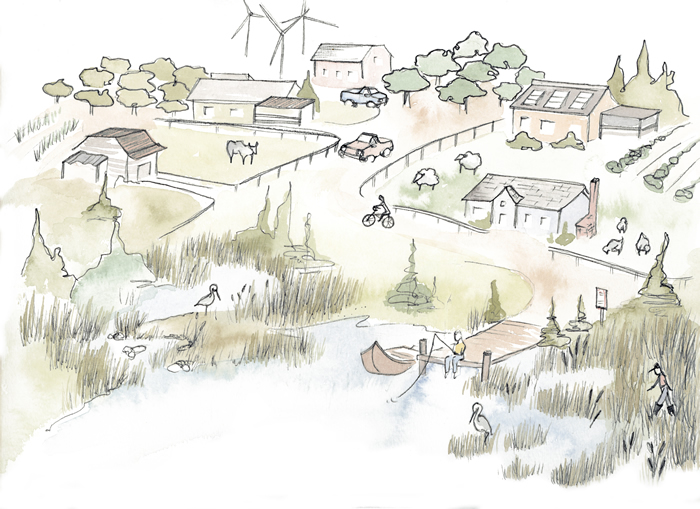 Egalitarian: Mosaic
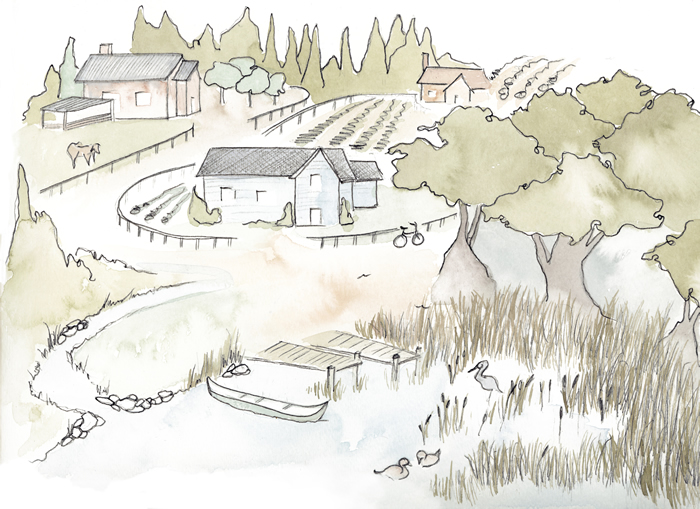 Deep Ecology: Return to Nature
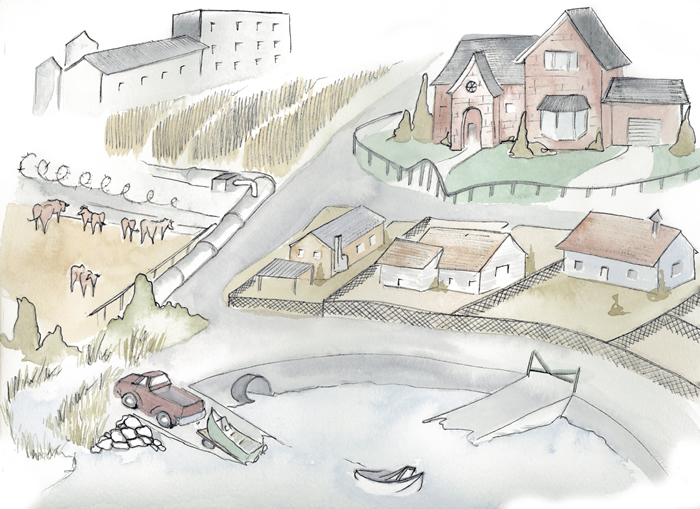 Fatalist: You’re all crazy!
6. Conclusions
It’s not hopeless for us.
We can make objective statements about values.
Sorting out KCV can help us choose approaches
Under high uncertainty, scenarios that contain familiar elements can help us build trust and cooperation.
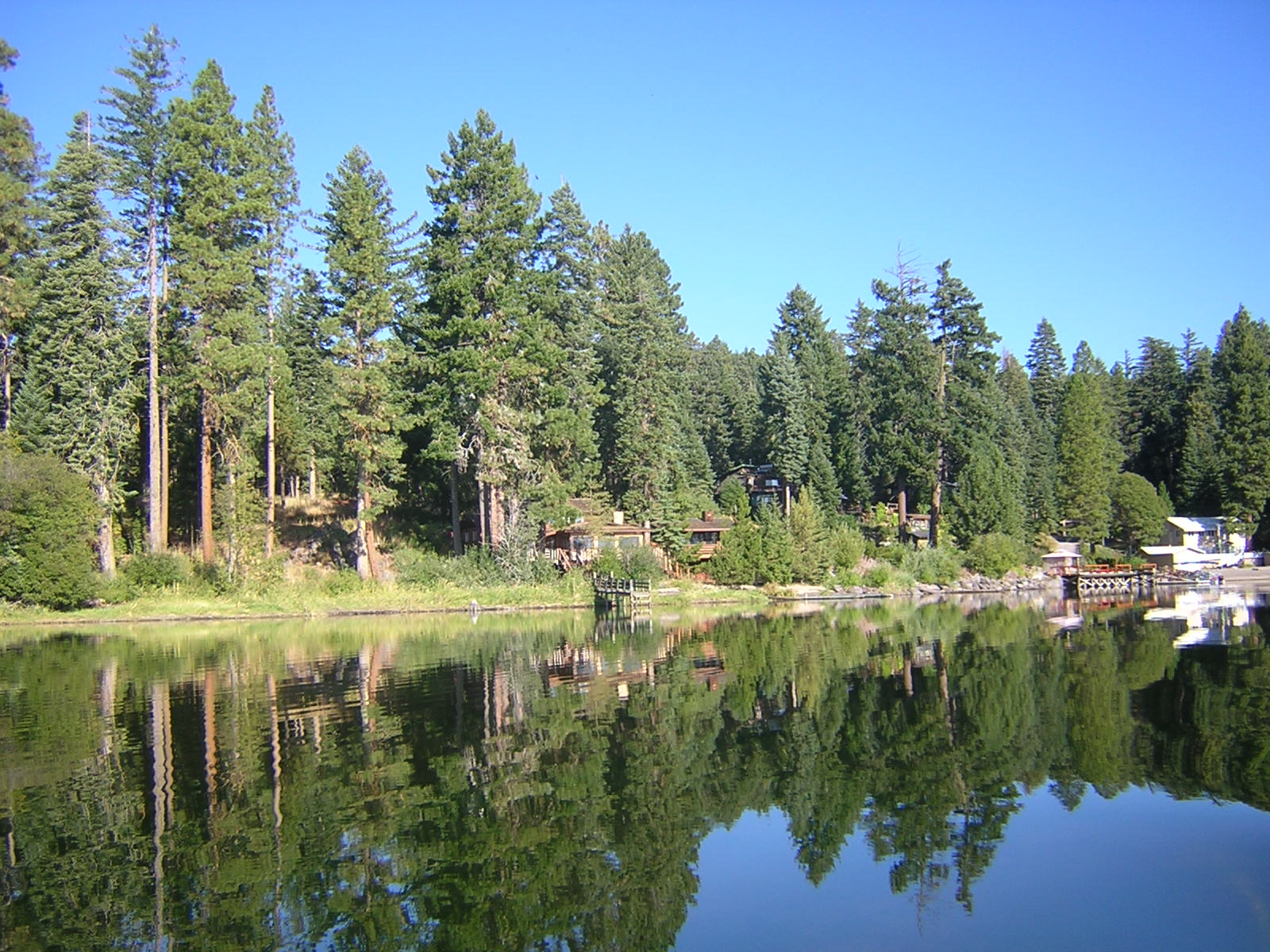 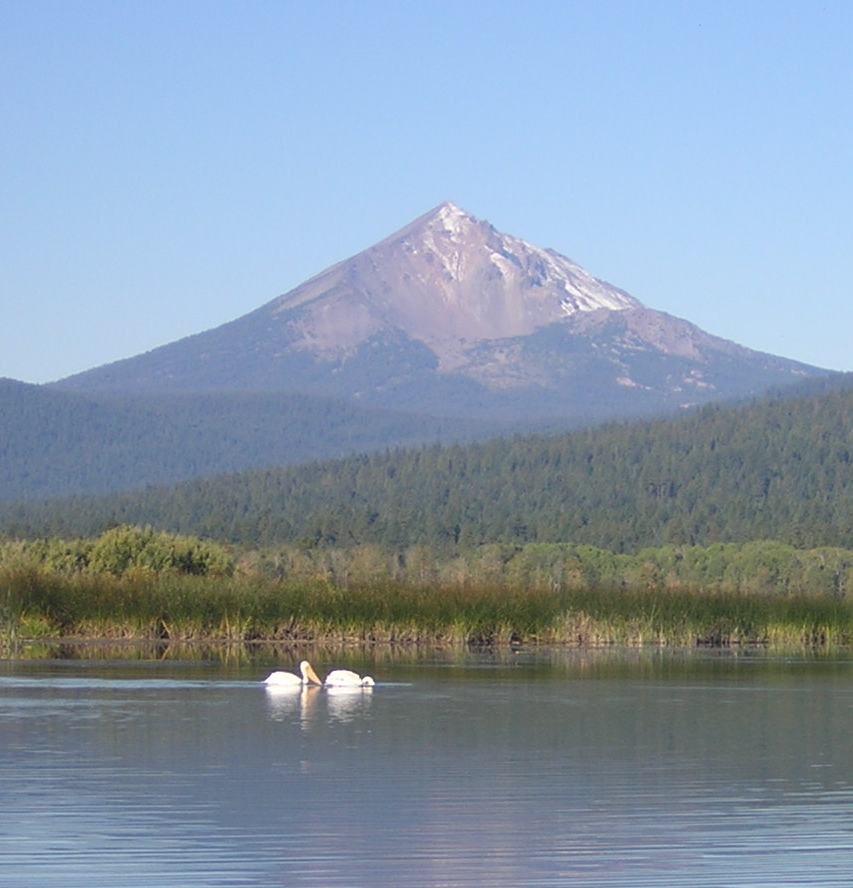 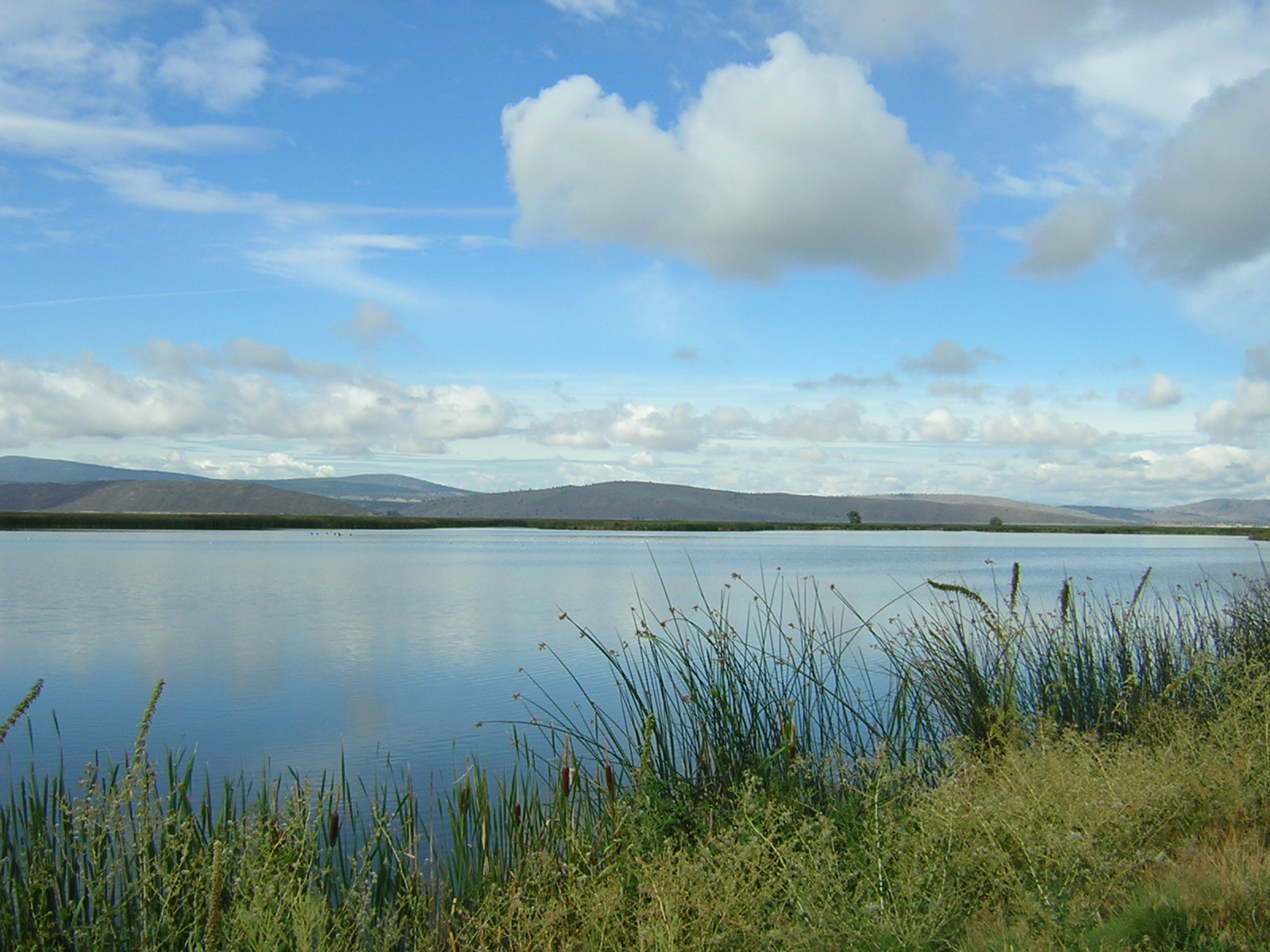 [Speaker Notes: Problems are relative to what we value about the lake]
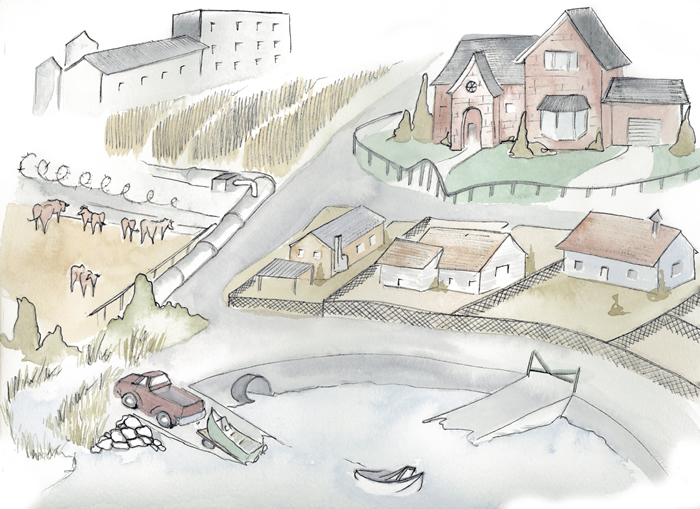 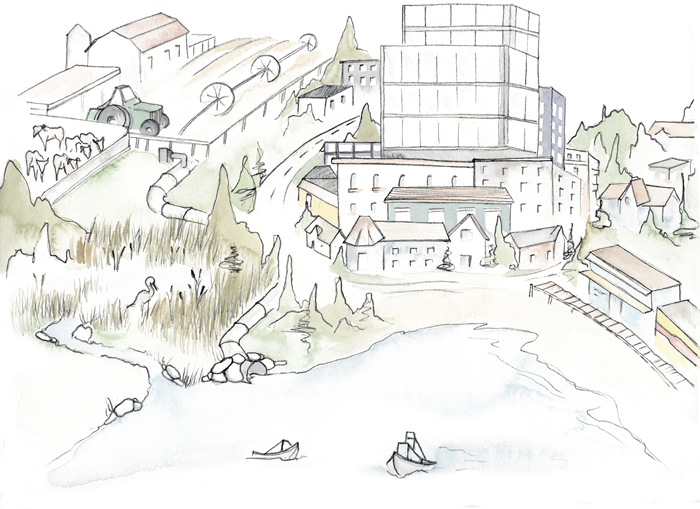 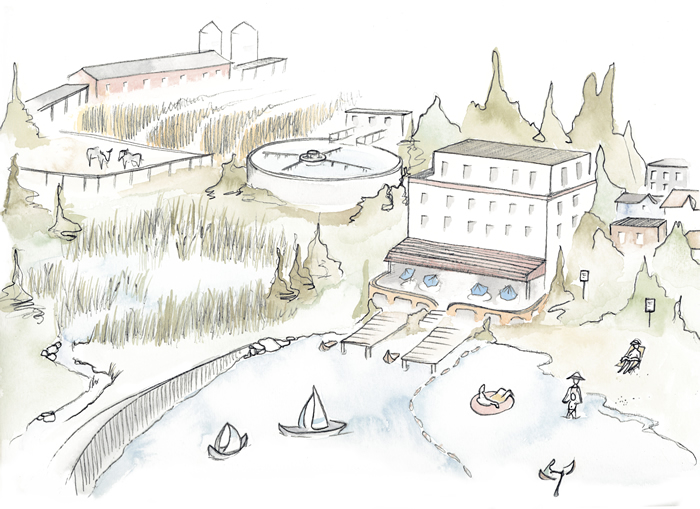 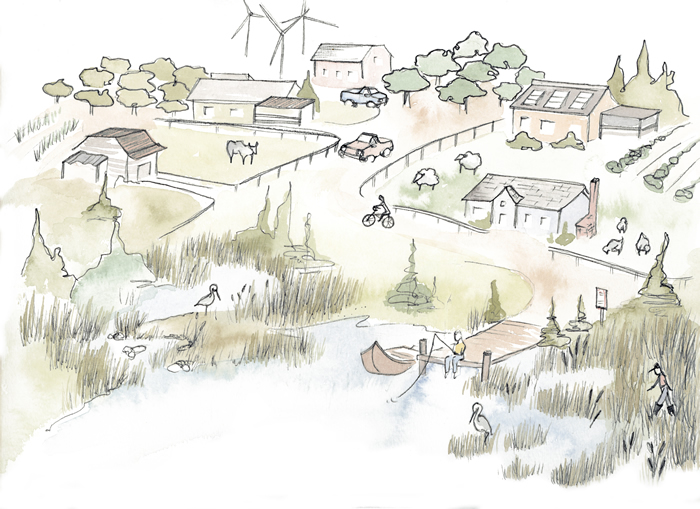 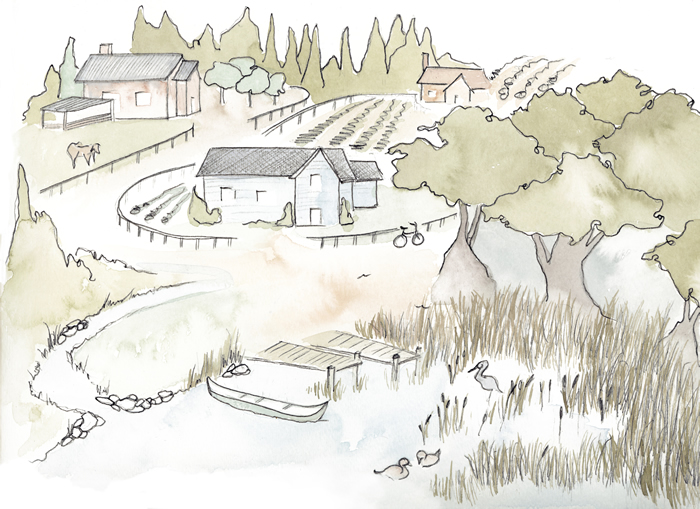 Thank You
Klamath Water Quality Workshop
Clayton Creager, North Coast Water Board, CA
Maia Singer, Stillwater Sciences
Lindsay Jordon– for the sketches
http://lindsayjordankretchun.com/
My contact info:
John Rueter
rueterj@pdx.edu
http://cyanolab.research.pdx.edu
Acknowledgements & Contact Information
Problem typology
Alignment of values with costs         good              poor
Low
High
Complexity of information
The problems we will address in this seminar contain different mixtures values, information demands, and our ability to control  the situation enough to manage change
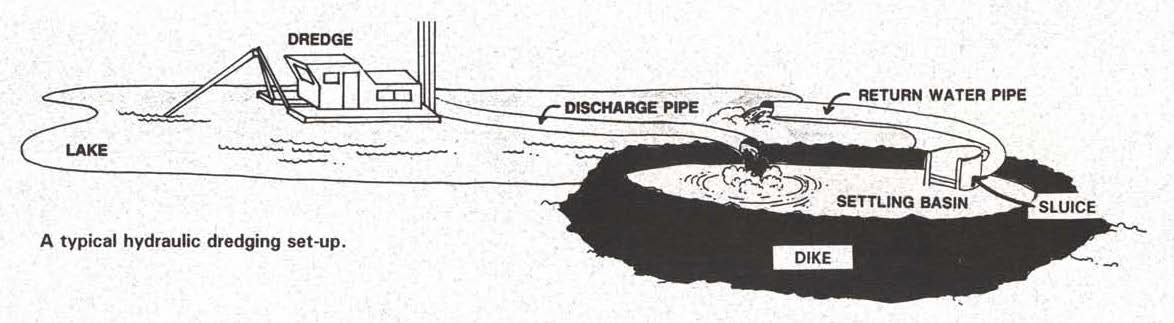 Dredging
Captial and O&M = $5-15/yd3
Total project costs $150-460 mil
$110-330 per Kg P 
Estimates don’t include disposal costs
Phosphorus removal – alum or aeration
Compared to other lakes with similar characteristics
$90 to $180 mil for a treatment that would last from 8 to 15 years
Over 50 years
$260 per Kg P
Also considered aeration
Removing algae with filtration
Roaming filtering barges or stationary
Barge costs
Capital = $300k
O&M = $3.4 mill
$110 per Kg P filtered and removed to landfill
Filtration at Canal A
Restore existing marshes
Based on general size of the current projects for restoration
Capital = $15M to $28M
O&M = $16M - $128M
$30 - $480 per Kg P
Wetlands Drained for Agriculture
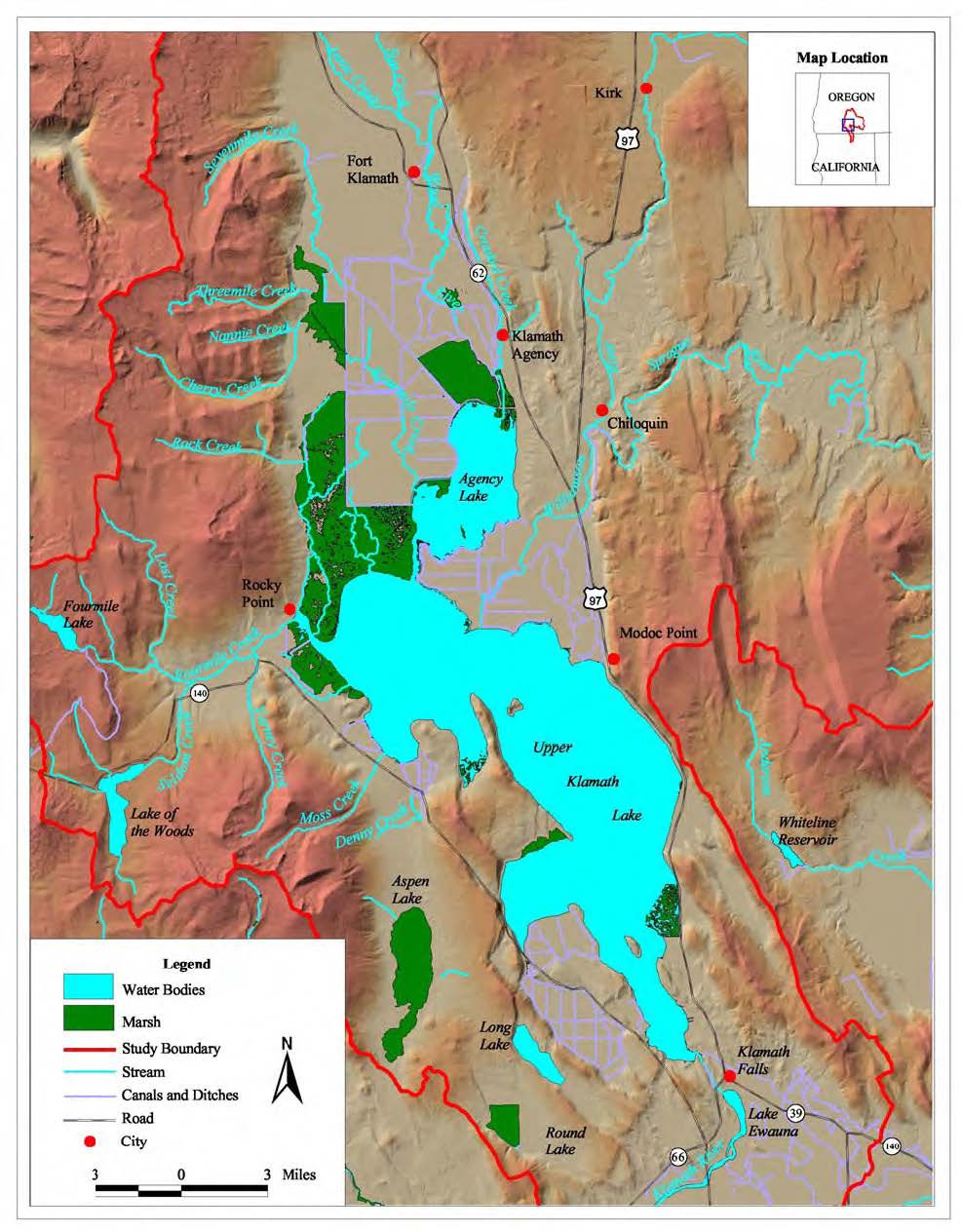 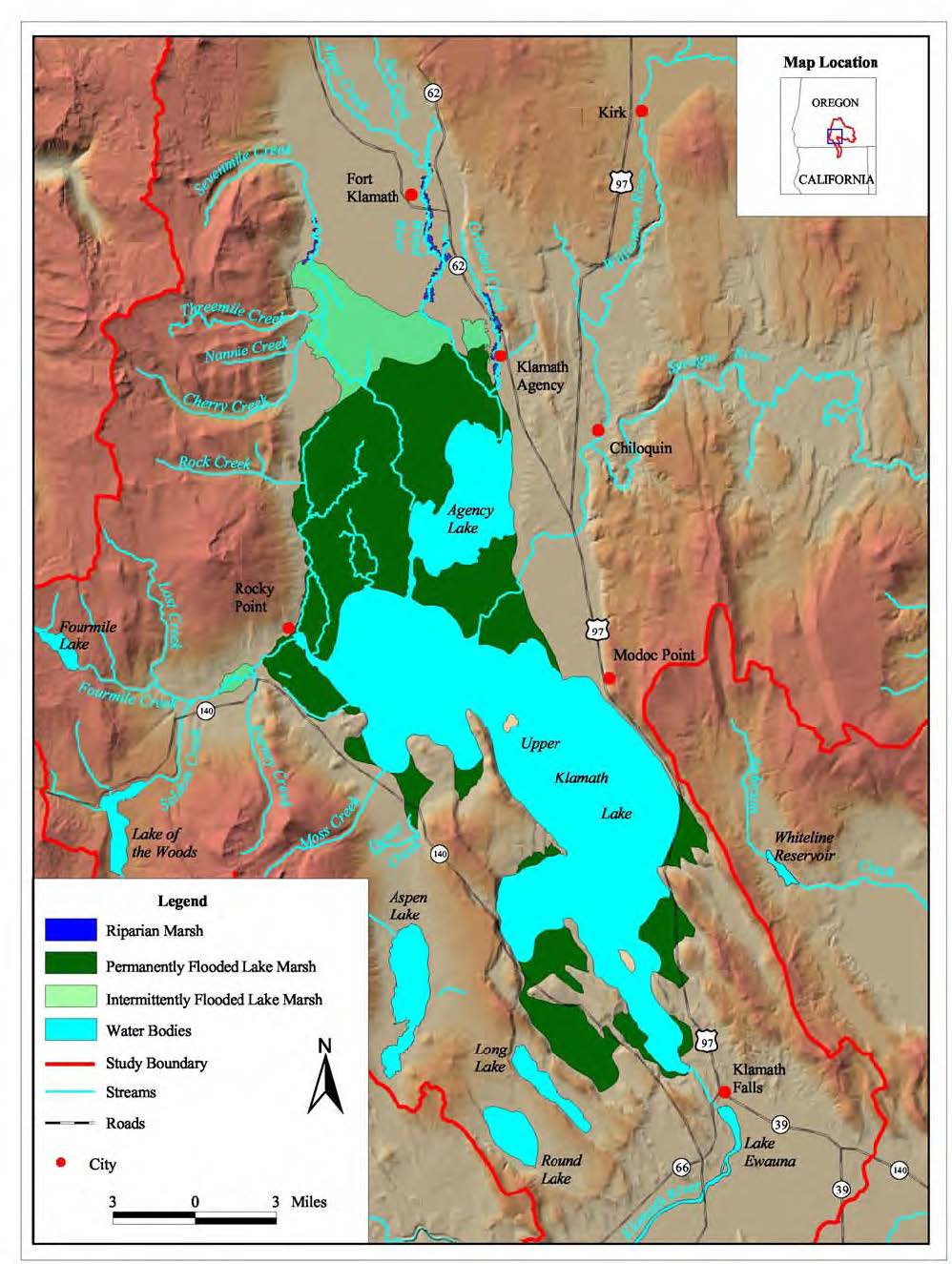 Recently restored wetlands
Images: USBR (2005) Natural Flow of the Upper Klamath River
Build treatment marshes
For 1,000 to 2,000 acres for 50 years
Capital = $17M
O&M = $21M -$64M
$47 - $162 per Kg P
Floating Treatment Wetlands
Considered as a type of treatment wetlands
Distributed BMP on Ranches
100 acre parcel with 0.9 acre in-pasture wetland
50 years
Capital = $18k
O&M = $12k
$160-$320 per Kg P removed
Values and Conditions
Values of the Public 
Ecosystem Function
Demographics
Energy and Global Climate Change
Institutions
Knowledge base
[Speaker Notes: Values of the public – will they change significantly?
Trust individuals vs. control with rules
Rights: property-animal-“nature” continuum
Economics: financial methods can capture all important values
Job preference: people will seek environmental jobs
People support the government’s projects
Ecosystem function
The system is currently resilient and will take great effort to change
There are thresholds vs. the system will respond incrementally
Rehabilitated or restored ecosystems (marshes) will provide benefits to the public beyond just the marsh
Demographics
The population will grow significantly
Employment opportunities in other segments (outside of ecosystem restoration or the lake) will increase employment rates overall
Energy and Global Warming
Strong global warming impact
Restricted/expensive energy costs
Institutions
Government is effective enough to lead change
Government has sufficient money
Government mission is stable over a long enough period to finish projects
NGOs and Trust are effective
Private enterprise, such as socially responsible corporations, can contribute to accomplishing goals
There is continued innovation in institutions to meet new needs
Knowledge base, provides the ability to successfully manage 
technical projects are feasible at these scales
wetlands will provide desired water quality outcomes
direct innovation will help meet mission goals
Scientific adaptive management can be employed and supported to grow the knowledge base and reduce uncertainty]
Values and Conditions
Values of the Public
Trust individuals vs. control with rules
Rights: property-animal-“nature” continuum
Economics: financial methods can capture all important values
Job preference: people will seek environmental jobs
People support the government’s projects

Ecosystem Function
Demographics
Energy and Global Climate Change
Institutions
Knowledge base
[Speaker Notes: Values of the public – will they change significantly?
Trust individuals vs. control with rules
Rights: property-animal-“nature” continuum
Economics: financial methods can capture all important values
Job preference: people will seek environmental jobs
People support the government’s projects
Ecosystem function
The system is currently resilient and will take great effort to change
There are thresholds vs. the system will respond incrementally
Rehabilitated or restored ecosystems (marshes) will provide benefits to the public beyond just the marsh
Demographics
The population will grow significantly
Employment opportunities in other segments (outside of ecosystem restoration or the lake) will increase employment rates overall
Energy and Global Warming
Strong global warming impact
Restricted/expensive energy costs
Institutions
Government is effective enough to lead change
Government has sufficient money
Government mission is stable over a long enough period to finish projects
NGOs and Trust are effective
Private enterprise, such as socially responsible corporations, can contribute to accomplishing goals
There is continued innovation in institutions to meet new needs
Knowledge base, provides the ability to successfully manage 
technical projects are feasible at these scales
wetlands will provide desired water quality outcomes
direct innovation will help meet mission goals
Scientific adaptive management can be employed and supported to grow the knowledge base and reduce uncertainty]
Values and Conditions
Values of the Public
Ecosystem Function
The system is currently resilient and will take great effort to change
There are thresholds vs. the system will respond incrementally
Rehabilitated or restored ecosystems (marshes) will provide benefits to the public beyond just the marsh
Demographics
Energy and Global Climate Change
Institutions
Knowledge base
[Speaker Notes: Values of the public – will they change significantly?
Trust individuals vs. control with rules
Rights: property-animal-“nature” continuum
Economics: financial methods can capture all important values
Job preference: people will seek environmental jobs
People support the government’s projects
Ecosystem function
The system is currently resilient and will take great effort to change
There are thresholds vs. the system will respond incrementally
Rehabilitated or restored ecosystems (marshes) will provide benefits to the public beyond just the marsh
Demographics
The population will grow significantly
Employment opportunities in other segments (outside of ecosystem restoration or the lake) will increase employment rates overall
Energy and Global Warming
Strong global warming impact
Restricted/expensive energy costs
Institutions
Government is effective enough to lead change
Government has sufficient money
Government mission is stable over a long enough period to finish projects
NGOs and Trust are effective
Private enterprise, such as socially responsible corporations, can contribute to accomplishing goals
There is continued innovation in institutions to meet new needs
Knowledge base, provides the ability to successfully manage 
technical projects are feasible at these scales
wetlands will provide desired water quality outcomes
direct innovation will help meet mission goals
Scientific adaptive management can be employed and supported to grow the knowledge base and reduce uncertainty]
Values and Conditions
Values of the Public
Ecosystem Function
Demographics
The population will grow significantly
Employment opportunities will increase overall
Energy and Global Climate Change
Institutions
Knowledge base
[Speaker Notes: Values of the public – will they change significantly?
Trust individuals vs. control with rules
Rights: property-animal-“nature” continuum
Economics: financial methods can capture all important values
Job preference: people will seek environmental jobs
People support the government’s projects
Ecosystem function
The system is currently resilient and will take great effort to change
There are thresholds vs. the system will respond incrementally
Rehabilitated or restored ecosystems (marshes) will provide benefits to the public beyond just the marsh
Demographics
The population will grow significantly
Employment opportunities in other segments (outside of ecosystem restoration or the lake) will increase employment rates overall
Energy and Global Warming
Strong global warming impact
Restricted/expensive energy costs
Institutions
Government is effective enough to lead change
Government has sufficient money
Government mission is stable over a long enough period to finish projects
NGOs and Trust are effective
Private enterprise, such as socially responsible corporations, can contribute to accomplishing goals
There is continued innovation in institutions to meet new needs
Knowledge base, provides the ability to successfully manage 
technical projects are feasible at these scales
wetlands will provide desired water quality outcomes
direct innovation will help meet mission goals
Scientific adaptive management can be employed and supported to grow the knowledge base and reduce uncertainty]
Values and Conditions
Values of the Public
Ecosystem Function
Demographics
Energy and Global Climate Change
Strong global warming impact
Restricted/expensive energy costs
Institutions
Knowledge base
[Speaker Notes: Values of the public – will they change significantly?
Trust individuals vs. control with rules
Rights: property-animal-“nature” continuum
Economics: financial methods can capture all important values
Job preference: people will seek environmental jobs
People support the government’s projects
Ecosystem function
The system is currently resilient and will take great effort to change
There are thresholds vs. the system will respond incrementally
Rehabilitated or restored ecosystems (marshes) will provide benefits to the public beyond just the marsh
Demographics
The population will grow significantly
Employment opportunities in other segments (outside of ecosystem restoration or the lake) will increase employment rates overall
Energy and Global Warming
Strong global warming impact
Restricted/expensive energy costs
Institutions
Government is effective enough to lead change
Government has sufficient money
Government mission is stable over a long enough period to finish projects
NGOs and Trust are effective
Private enterprise, such as socially responsible corporations, can contribute to accomplishing goals
There is continued innovation in institutions to meet new needs
Knowledge base, provides the ability to successfully manage 
technical projects are feasible at these scales
wetlands will provide desired water quality outcomes
direct innovation will help meet mission goals
Scientific adaptive management can be employed and supported to grow the knowledge base and reduce uncertainty]
Values and Conditions
Values of the Public
Ecosystem Function
Demographics
Energy and Global Climate Change
Institutions
Government is effective enough to lead change
Government has sufficient money
Government mission is stable over a long enough period to finish projects
NGOs and Trust are effective
Private enterprise, such as socially responsible corporations, can contribute to accomplishing goals
There is continued innovation in institutions to meet new needs

Knowledge base
[Speaker Notes: Values of the public – will they change significantly?
Trust individuals vs. control with rules
Rights: property-animal-“nature” continuum
Economics: financial methods can capture all important values
Job preference: people will seek environmental jobs
People support the government’s projects
Ecosystem function
The system is currently resilient and will take great effort to change
There are thresholds vs. the system will respond incrementally
Rehabilitated or restored ecosystems (marshes) will provide benefits to the public beyond just the marsh
Demographics
The population will grow significantly
Employment opportunities in other segments (outside of ecosystem restoration or the lake) will increase employment rates overall
Energy and Global Warming
Strong global warming impact
Restricted/expensive energy costs
Institutions
Government is effective enough to lead change
Government has sufficient money
Government mission is stable over a long enough period to finish projects
NGOs and Trust are effective
Private enterprise, such as socially responsible corporations, can contribute to accomplishing goals
There is continued innovation in institutions to meet new needs
Knowledge base, provides the ability to successfully manage 
technical projects are feasible at these scales
wetlands will provide desired water quality outcomes
direct innovation will help meet mission goals
Scientific adaptive management can be employed and supported to grow the knowledge base and reduce uncertainty]
Values and Conditions
Values of the Public
Ecosystem Function
Demographics
Energy and Global Climate Change
Institutions
Knowledge base 
technical projects are feasible at these scales
wetlands will provide desired water quality outcomes
direct innovation will help meet mission goals
Scientific adaptive management can be employed
[Speaker Notes: Values of the public – will they change significantly?
Trust individuals vs. control with rules
Rights: property-animal-“nature” continuum
Economics: financial methods can capture all important values
Job preference: people will seek environmental jobs
People support the government’s projects
Ecosystem function
The system is currently resilient and will take great effort to change
There are thresholds vs. the system will respond incrementally
Rehabilitated or restored ecosystems (marshes) will provide benefits to the public beyond just the marsh
Demographics
The population will grow significantly
Employment opportunities in other segments (outside of ecosystem restoration or the lake) will increase employment rates overall
Energy and Global Warming
Strong global warming impact
Restricted/expensive energy costs
Institutions
Government is effective enough to lead change
Government has sufficient money
Government mission is stable over a long enough period to finish projects
NGOs and Trust are effective
Private enterprise, such as socially responsible corporations, can contribute to accomplishing goals
There is continued innovation in institutions to meet new needs
Knowledge base, provides the ability to successfully manage 
technical projects are feasible at these scales
wetlands will provide desired water quality outcomes
direct innovation will help meet mission goals
Scientific adaptive management can be employed and supported to grow the knowledge base and reduce uncertainty]
Redo --- Cross comparison of assumptions
Fatalist/Techno-Skeptic
Maybe interpreted as the need to take care of your current infrastructure
Water spraying out of the penstock that connects the Link River Dam to the powerhouse
Shooting 10 to 30 feet into the air
Knowledge, Control & Values
Knowledge 
From well understood to substantial uncertainty
Control
From ability to manage projects to un-manageable
Values
From everybody agrees to mismatches between individuals and society or disparity in the benefits